Doa Penjagaan Misi
Allah Bapa Surgawi yang Mahakuasa, berbelas kasihanlah pada Jepun, di mana hanya satu persen daripada 120 juta penduduknya adalah Kristian. Kami bersyukur sebab Kathy telah diutus ke Jepun sebagai misionari untuk sebelas tahun. Dia menggunakan Gereja Kristian Elim di Osaka sebagai platformnya untuk kerja misi. Tahun lalu empat orang baru
1/3
Doa Penjagaan Misi
telah dibaptis di Gereja Elim. Kami berdoa agar Roh Kudus memelihara mereka dalam pertumbuhan rohani mereka. Kami juga mohon Roh Kudus memakai penginjilan atas talian yang dilakukan oleh Kathy, begitu juga usahanya dalam menerjemahkan lagu Kristian ke dalam bahasa Jepun, serta menulis dua belas pelajaran tentang hidup Kristian.
2/3
Doa Penjagaan Misi
Melalui kehidupan dan kurnia Kathy, kami berdoa supaya orang-orang percaya di Jepun akan dibina menjadi murid Yesus yang taat. Kami berdoa secara khusus untuk ibu Kathy di Sarawak, yang sangat lemah secara fizikal sehingga dia tidak dapat tidur. Kami mohon Yahweh Rapha menyembuhkannya dan memberikannya kedamaian. Dalam nama Tuhan Yesus Kristus, Amin.
3/3
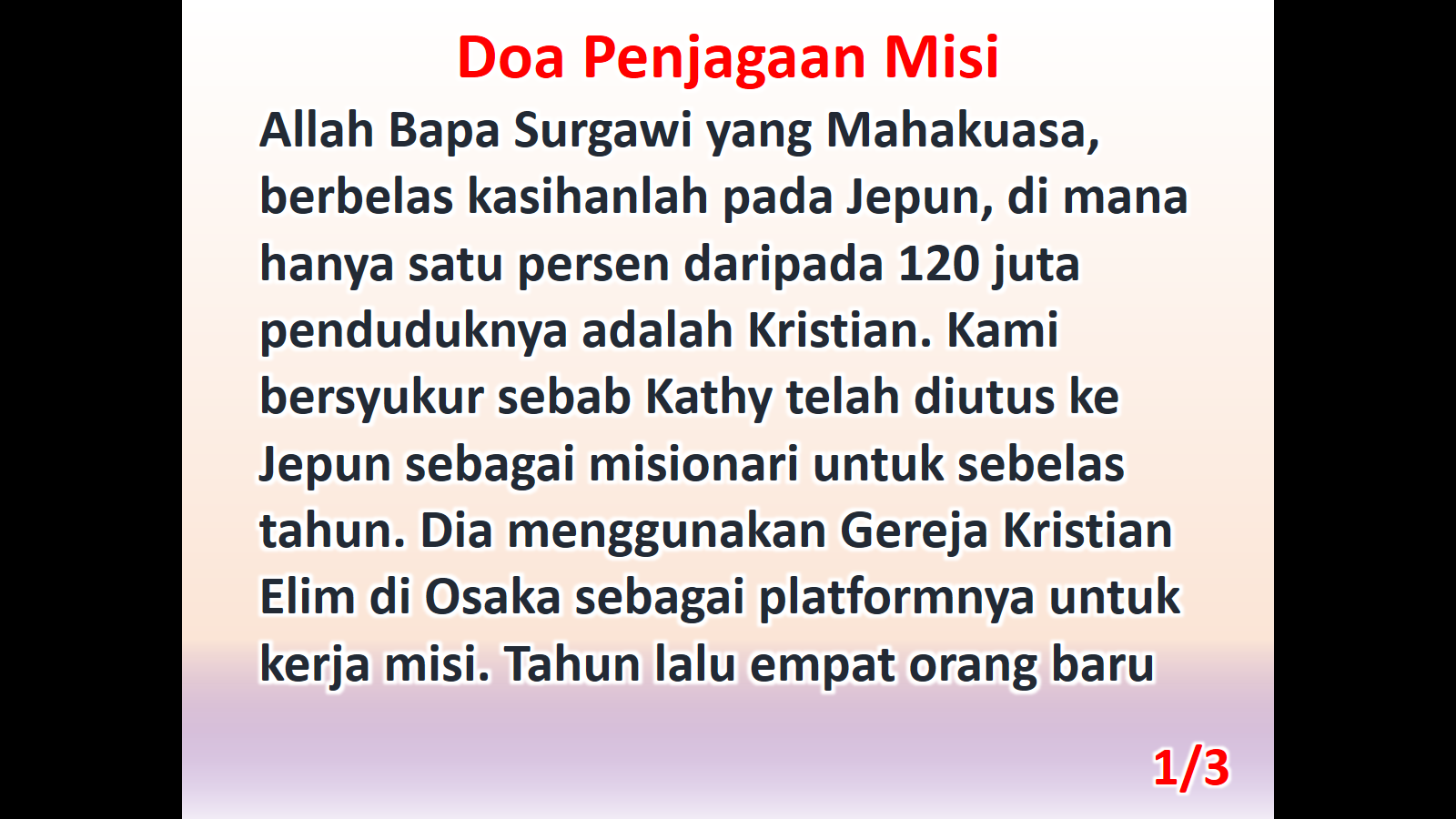 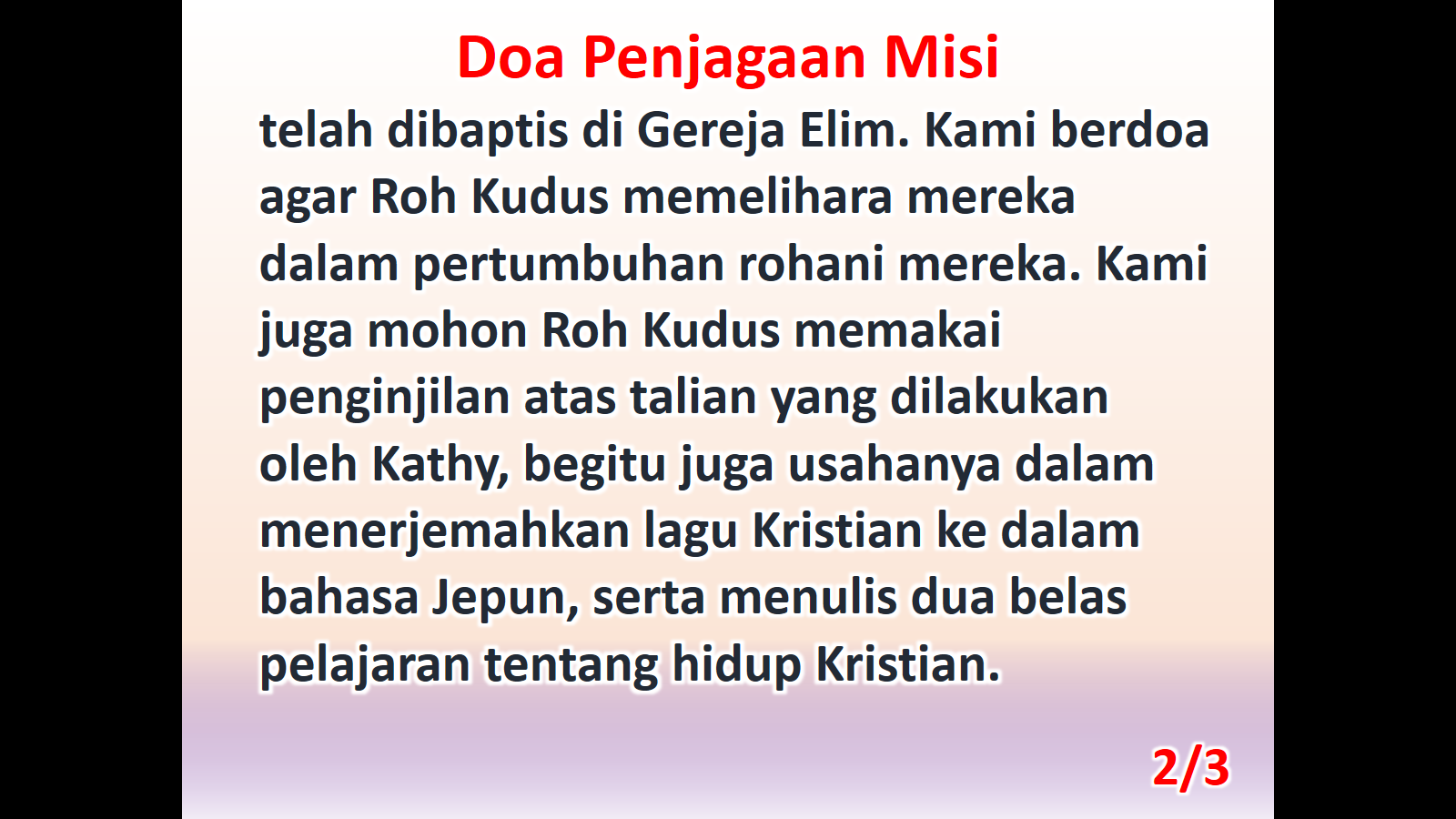 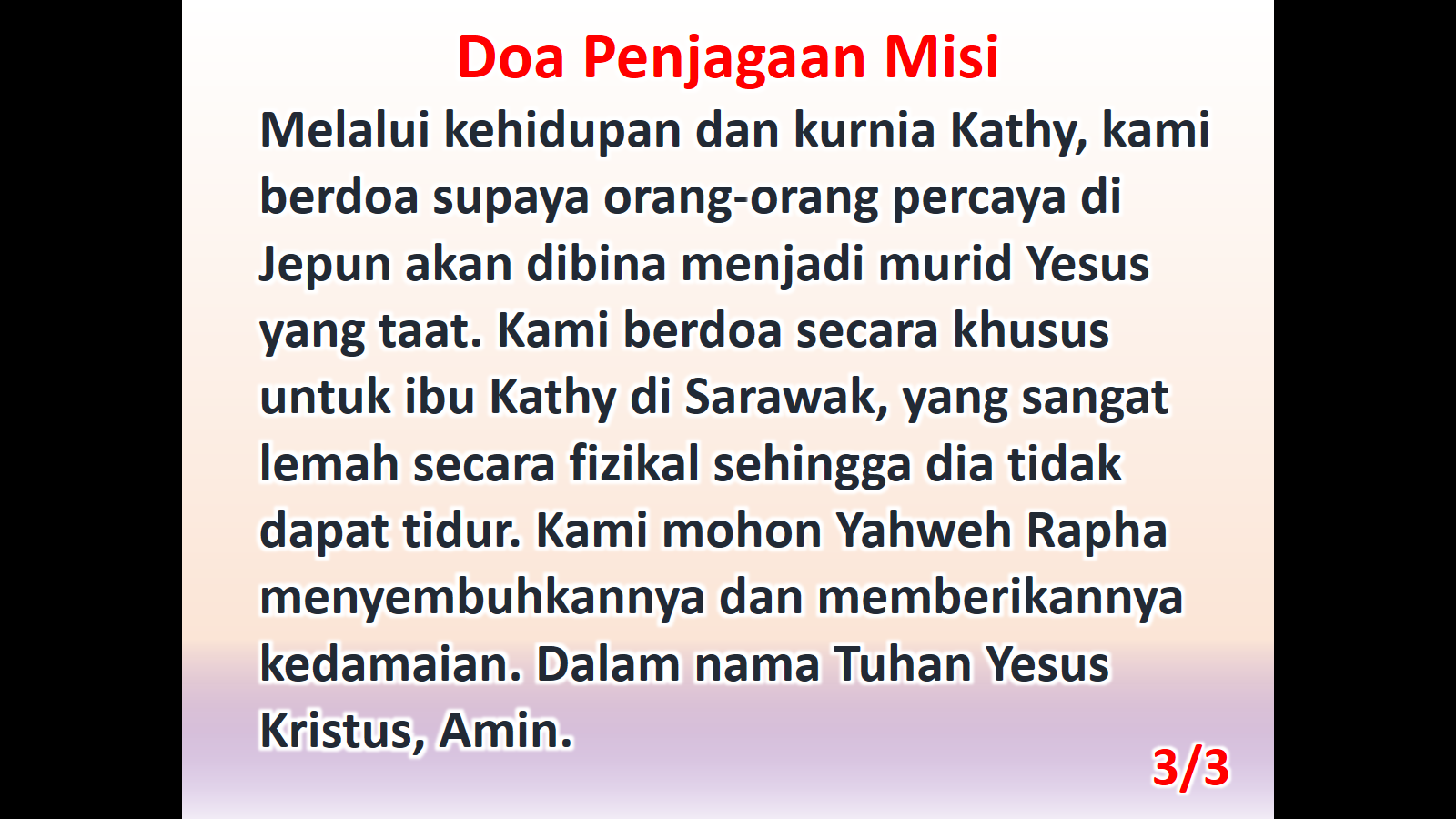